Informe de  los Avances 
de l  Registro Patrimonial del 
Gobierno del Estado
2016
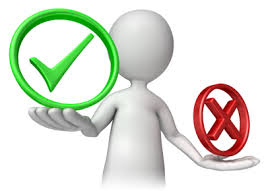 La Secretaría de la Función Pública, con fundamento a lo establecido en la Ley General de Contabilidad Gubernamental (LGCG) y a los documentos emitidos por la Consejo Nacional de Armonización Contable y en atención a las funciones y atribuciones establecidas en este Consejo, ha implementado un seguimiento permanente al Registro Patrimonial del Gobierno del Estado, con el propósito de mantener actualizado los registros y conciliados contablemente los bienes patrimoniales  de las Dependencias y Entidades de la Administración Pública Estatal.
En los últimos tres años, se implemento el Programa de Prevención, Control y Vigilancia, en la Administración Pública Estatal, el cual descansa en cinco ejes principales:
1. Adquisición de Bienes y Servicios.
2. Flujo de los Recursos Federales.
3. Obra Pública.
4. Cumplimiento de las Obligaciones Fiscales y Retenciones.
5. Cumplimiento a la Ley General de Contabilidad Gubernamental y a la Administración del Patrimonio.
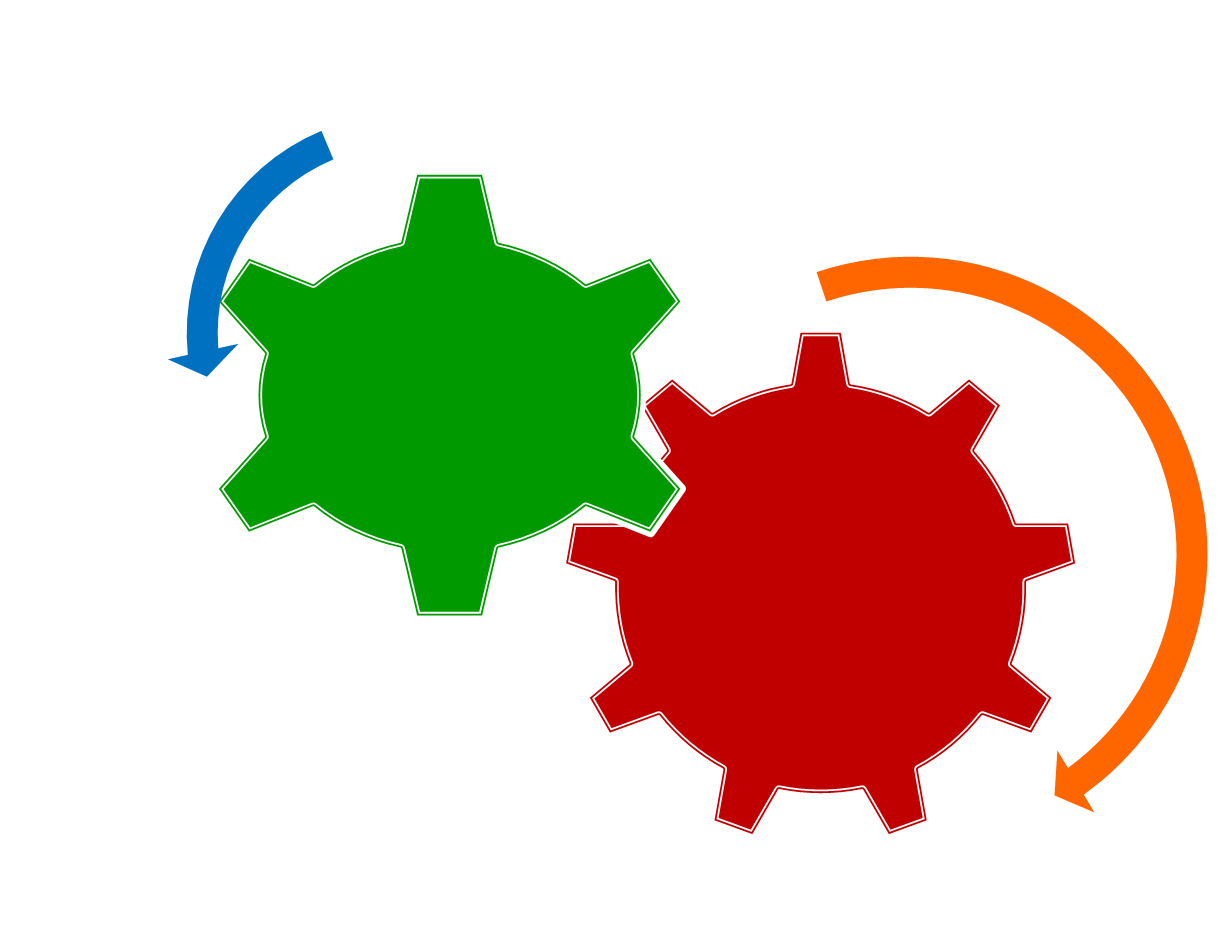 Con el Programa de Prevención, Control y Vigilancia, enfocado al Cumplimiento a la Ley General de Contabilidad Gubernamental y a la Administración del Patrimonio, mensualmente se realiza revisión a los avances en las diferentes etapas del proceso:
Asignación de bienes.
Registro Contable
Como superar estos rezagos (Art. 23 al 32 LGCG):
Los entes públicos deberán registrar en su contabilidad los bienes muebles e inmuebles. 
En la Cuenta Pública incluirán la relación de los bienes que componen su patrimonio
Rezagos no superados
El seguimiento mensual lo realizan las Contralorías Internas, en las Dependencias, Entidades y Fideicomisos, donde se observa las siguientes:
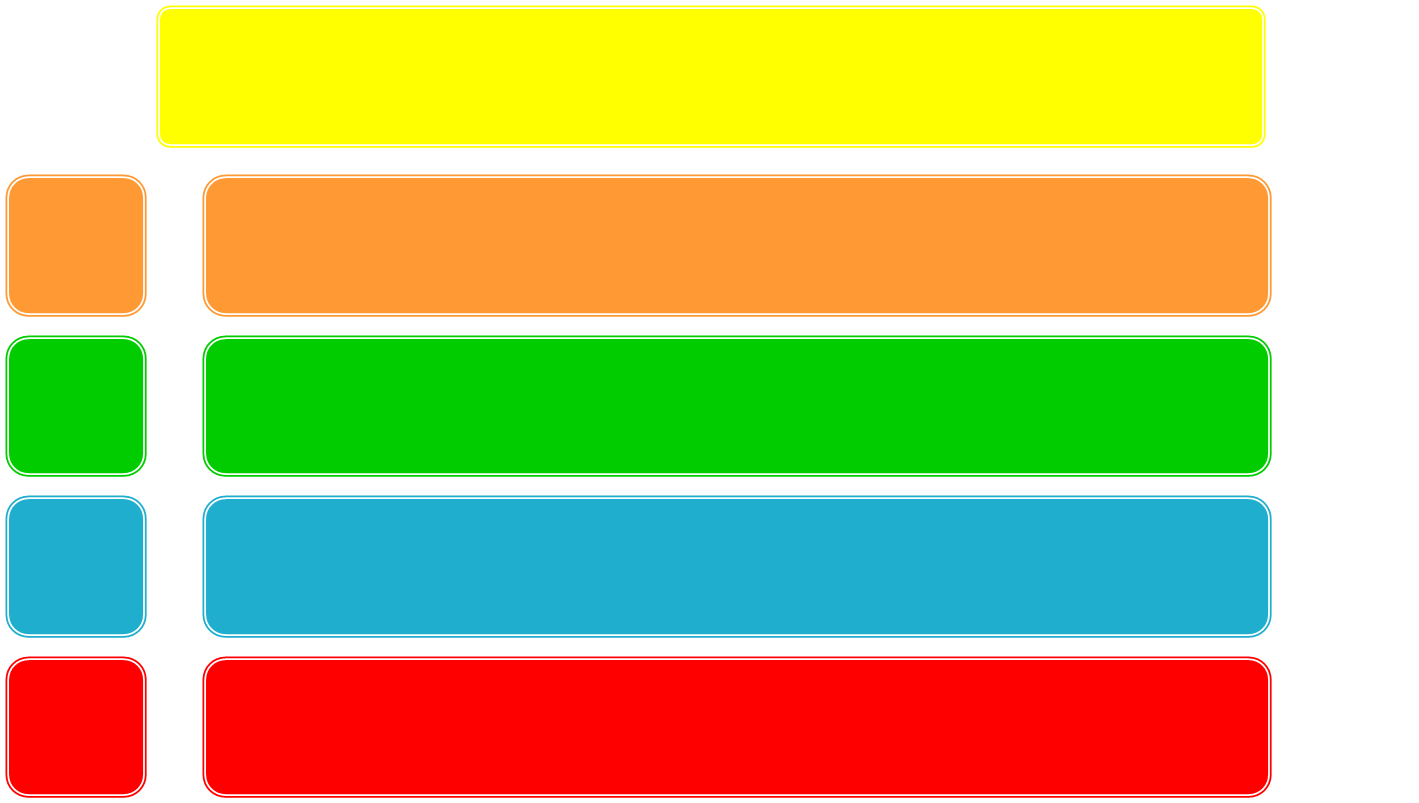 D E B I L I D A D E S
Retrasos en la actualización de Inventarios.
1
Diferencia en los valores de inventario y el registro contable.
2
3
Inventarios no depurados.
Diferentes solicitudes de apoyo a la Dirección de Patrimonio del Instituto de Consejería Jurídica y de Asesoría Legal, entre otras.
4
Establecer compromisos puntuales  de    
   responsabilidad según
la causa del problema que nos permitan concluir con la depuración de inventarios y conciliación contable de bienes
Implementar mecanismos de seguimiento personalizados.
CONSIDERACIONES
patrimoniales de la Administración Publica Estatal
1
ESTRATÉGIAS:
Establecer un calendario de reuniones de trabajo  con todas las Unidades de Apoyo Administrativo de todos los Organismos Públicos, para analizar a nivel especifico la situación de cada ente público.
2
Formalizar un grupo de concertación,  para la atención de la problemática del registro patrimonial a nivel  institucional con la participación de las instancias normativas: Instituto de la Consejería Jurídica y de Asistencia Legal, Secretaría de Hacienda y la Secretaria de la Función Pública.
Establecer compromisos puntuales y perentorios, acordes a la necesidad  y problemática identificada.
3
Son sujetos responsables de este proceso directa o indirectamente los siguientes:
R
E
S
P
O
N
S
A
B
I
L
I
D
A
D
E
S
Instituto de la Consejería Jurídica y de Asistencia Legal
Organismos Públicos
Coordinación de Unidades  Administrativas
Secretaría de la Función Pública
Secretaría de Hacienda
TIEMPOS Y PLAZOS:
Deberá establecerse un Programa de Trabajo con el Grupo de Concertación, a fin de definir tiempos y calendario de acciones, durante el ejercicio 2016 y hacia adelante.
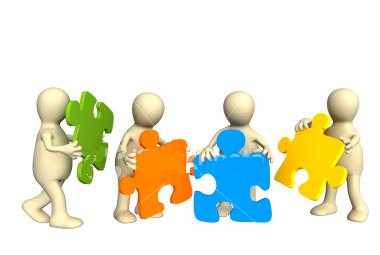 Gracias por su atención.